Traps, Exceptions, System Calls, & Privileged Mode
Hakim Weatherspoon
CS 3410, Spring 2013
Computer Science
Cornell University
P&H Chapter 4.9, pages 509–515, appendix B.7
Administrivia: Where are we now in the course?
computejump/branchtargets
memory
registerfile
A
alu
D
D
B
+4
addr
PC
din
dout
control
B
M
inst
memory
extend
imm
newpc
forwardunit
detecthazard
Write-Back
InstructionDecode
InstructionFetch
Stack, Data, Code 
Stored in Memory
Memory
ctrl
ctrl
ctrl
Execute
IF/ID
ID/EX
EX/MEM
MEM/WB
Administrivia
Next four weeks
Week 11  (Apr 8):  Lab3 due and Project3/HW4 handout
Week 12 (Apr 15):  Project3 design doc due and HW4 due
Week 13 (Apr 22):  Project3 due and Prelim3
Week 14 (Apr 29): Project4 handout

Final Project for class
Week 15   (May 6): Project4 design doc due
Week 16 (May 13): Project4 due
Administrivia
Lab3 is due this week, Thursday, April 11th 

Project3 available now
Design Doc due next week, Monday, April 15th
Schedule a Design Doc review Mtg now, by this Friday, April 12th 
Whole project due Monday, April 22nd
Competition/Games night Friday, April 26th, 5-7pm. Location: B17 Upson

Homework4 is available now
Work alone
Due next week, Wednesday, April 17th 
Question1 on Virtual Memory is pre-lab question for in-class Lab4
HW Help Session Thurs (Apr 11) and Mon (Apr 15), 6-7:30pm in B17 Upson

Prelim3 is in two and a half weeks, Thursday, April 25th
Time and Location: 7:30pm in Phillips 101 and Upson B17
Old prelims are online in CMS
Summary of Caches/TLBs/VM
Caches, Virtual Memory, & TLBs: answer three questions
Where can block be placed?
Direct, n-way, fully associative


What block is replaced on miss?
LRU, Random, LFU, … 
How are writes handled?
No-write (w/ or w/o automatic invalidation)
Write-back (fast, block at time)
Write-through (simple, reason about consistency)
[Speaker Notes: Where?
Caches: direct/n-way/fa
VM: fa, but with a table of contents to eliminate searches
TLB: fa
Replacement?
varied
Writes?
Caches: usually write-back, or maybe write-through, or maybe no-write w/ invalidation
VM: write-back 
TLB: usually no-write]
Summary of Caches/TLBs/VM
Caches, Virtual Memory, & TLBs: answer three questions
Where can block be placed?
Caches: direct/n-way/fully associative (fa)
VM: fa, but with a table of contents to eliminate searches
TLB: fa
What block is replaced on miss?
varied
How are writes handled?
Caches: usually write-back, or maybe write-through, or maybe no-write w/ invalidation
VM: write-back 
TLB: usually no-write
[Speaker Notes: Where?
Caches: direct/n-way/fa
VM: fa, but with a table of contents to eliminate searches
TLB: fa
Replacement?
varied
Writes?
Caches: usually write-back, or maybe write-through, or maybe no-write w/ invalidation
VM: write-back 
TLB: usually no-write]
Summary of Cache Design Parameters
Big Picture: Traps, Exceptions, System Calls (OS)
0xfffffffc
system reserved
top
system reserved
0x80000000
0x7ffffffc
stack
(stack grows down)
(.stack)
(heap grows up)
(static) data
.data
dynamic data (heap)
text
.text
0x10000000
.data
static data
code (text)
.text
reserved
0x00400000
0x00000000
bottom
system reserved
Big Picture: Traps, Exceptions, System Calls (OS)
computejump/branchtargets
Code Stored in Memory
(also, data and stack)
memory
$$
registerfile
A
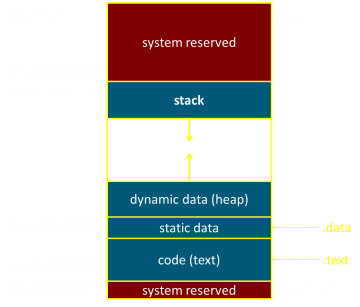 $0 (zero)
$1 ($at)

$29 ($sp)
$31 ($ra)
alu
D
D
B
+4
addr
$$
PC
din
dout
control
B
M
inst
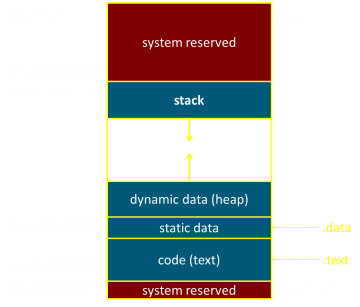 memory
extend
imm
newpc
forwardunit
detecthazard
Write-Back
InstructionDecode
InstructionFetch
Stack, Data, Code 
Stored in Memory
Memory
ctrl
ctrl
ctrl
Execute
IF/ID
ID/EX
EX/MEM
MEM/WB
Big Picture: Traps, Exceptions, System Calls (OS)
What happens with our pipeline if an exception occurs?


What are exceptions?
  Any unexpected change in control flow.
  Interrupt -> cause of control flow change external (async)
  Exception -> cause of control flow change internal (sync)
Exception: Divide by 0, overflow
Exception: Bad memory address
Exception: Page fault
Interrupt: Hardware interrupt (e.g. keyboard stroke)
Goals for Today
Exceptions
Hardware/Software Boundary
Privileged mode
Operating System
Exceptions vs Interrupts vs Traps vs Systems calls
Next Goal
What are exceptions and how are they handled?
Exceptions
Exceptions are any unexpected change in control flow.
  Interrupt -> cause of control flow change external
  Exception -> cause of control flow change internal
Exception: Divide by 0, overflow
Exception: Bad memory address
Exception: Page fault
Interrupt: Hardware interrupt (e.g. keyboard stroke)

We need software to help resolve exceptions
Exceptions are at the hardware/software boundary
Hardware/Software Boundary
Virtual to physical address translation is assisted by hardware
Need both hardware and software support
Software
Page table storage, fault detection and updating
Page faults result in interrupts that are then handled by the OS
Must update appropriately Dirty and Reference bits (e.g., ~LRU) in the Page Tables
Hardware/Software Boundary
OS has to keep TLB valid
Keep TLB valid on context switch
Flush TLB when new process runs (x86)
Store process id (MIPs)

Also, store pids with cache to avoid flushing cache on context switches

Hardware support
Page table register
Process id register
Hardware/Software Boundary
Hardware support for exceptions
Exception program counter (EPC)
Cause register
Special instructions to load TLB 
Only do-able by kernel

Precise and imprecise exceptions
In pipelined architecture
Have to correctly identify PC of exception
MIPS and modern processors support this
Hardware/Software Boundary
Precise exceptions: Hardware guarantees
(similar to a branch)
Previous instructions complete
Later instructions are flushed
EPC and cause register are set
Jump to prearranged address in OS
When you come back, restart instruction

Disable exceptions while responding to one
Otherwise can overwrite EPC and cause
Hardware/Software Boundary
Drawbacks:
Any program can muck with TLB, PageTables, OS code…
A program can intercept exceptions of other programs
OS can crash if program messes up $sp, $fp, $gp, …

Wrong: Make these instructions and registers available only to “OS Code”
“OS Code” == any code above 0x80000000
Program can still JAL into middle of OS functions
Program can still muck with OS memory, pagetables, …
Anatomy of an Executing Program
0xfffffffc
system reserved
top
system reserved
0x80000000
0x7ffffffc
stack
(stack grows down)
(.stack)
(heap grows up)
(static) data
.data
dynamic data (heap)
text
.text
0x10000000
.data
static data
code (text)
.text
reserved
0x00400000
0x00000000
bottom
system reserved
Takeaway
Exceptions are any unexpected change in control flow. Precise exceptions are necessary to identify the exceptional instructional, cause of exception, and where to start to continue execution.

We need help of both hardware and software (e.g. OS) to resolve exceptions.  Finally, we need some type of protected mode to prevent programs from modifying OS or other programs.
Next Goal
How do we protect the operating system (OS) from programs?  How do we protect programs from one another?
Privileged Mode
aka Kernel Mode
Operating System
Some things not available to untrusted programs:
Exception registers, HALT instruction, MMU instructions, talk to I/O devices, OS memory, ...
Need trusted mediator: Operating System (OS)
Safe control transfer
Data isolation
untrusted
P1
P2
P3
P4
VM
filesystem
net
driver
driver
MMU
disk
eth
[Speaker Notes: user/kernel/hardware]
Privilege Mode
CPU Mode Bit / Privilege Level Status Register
Mode 0 = untrusted = user domain
“Privileged” instructions and registers are disabled by CPU
Mode 1 = trusted = kernel domain
All instructions and registers are enabled
Boot sequence: 
load first sector of disk (containing OS code) to well known address in memory
Mode  1; PC  well known address
OS takes over…
initialize devices, MMU, timers, etc.
loads programs from disk, sets up pagetables, etc.
Mode  0; PC  program entry point
(note: x86 has 4 levels x 3 dimensions, but only virtual machines uses any  the middle)
[Speaker Notes: boot sequence]
Terminology
Trap: Any kind of a control transfer to the OS

Syscall: Synchronous (planned), program-to-kernel transfer
SYSCALL instruction in MIPS (various on x86)

Exception: Synchronous, program-to-kernel transfer
exceptional events: div by zero, page fault, page protection err, …

Interrupt: Aysnchronous, device-initiated transfer
e.g. Network packet arrived, keyboard event, timer ticks
* real mechanisms, but nobody agrees on these terms
Sample System Calls
System call examples:
putc(): Print character to screen
Need to multiplex screen between competing programs
send(): Send a packet on the network
Need to manipulate the internals of a device 
sbrk(): Allocate a page
Needs to update page tables & MMU
sleep(): put current prog to sleep, wake other
Need to update page table base register
System Calls
System call: Not just a function call
Don’t let program jump just anywhere in OS code
OS can’t trust program’s registers (sp, fp, gp, etc.)

SYSCALL instruction: safe transfer of control to OS
Mode  0; Cause  syscall; PC  exception vector

MIPS system call convention:
user program mostly normal (save temps, save ra, …)
but: $v0 = system call number, which specifies the operation the application is requesting
Invoking System Calls
int getc() {
  asm("addiu $2, $0, 4");
  asm("syscall");
}

char *gets(char *buf) {
  while (...) {
    buf[i] = getc();
  }
}
Libraries and Wrappers
Compilers do not emit SYSCALL instructions
Compiler doesn’t know OS interface
Libraries implement standard API from system API
libc (standard C library):
getc()  syscall
sbrk()  syscall
write()  syscall
gets()  getc()
printf()  write()
malloc()  sbrk()
…
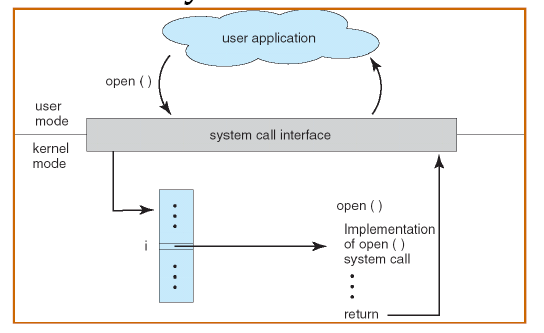 Where does OS live?
In its own address space?
But then syscall would have to switch to a different address space 
Also harder to deal with syscall arguments passed as pointers

So in the same address space as process
Use protection bits to prevent user code from writing kernel
Higher part of VM, lower part of physical memory
Anatomy of an Executing Program
0xfffffffc
system reserved
top
system reserved
0x80000000
0x7ffffffc
stack
(stack grows down)
(.stack)
(heap grows up)
(static) data
.data
dynamic data (heap)
text
.text
0x10000000
.data
static data
code (text)
.text
reserved
0x00400000
0x00000000
bottom
system reserved
Full System Layout
Typically all kernel text, most data
At same VA in every address space
Map kernel in contiguous physical memory when boot loader puts kernel into physical memory

The OS is omnipresent and steps in where necessary to aid application execution
Typically resides in high memory

When an application needs to perform a privileged operation, it needs to invoke the OS
0xfff…f
OS Stack
OS Heap
OS Data
OS Text
0x800…0
0x7ff…f
Stack
Heap
Data
Text
0x000…0
Memory
SYSCALL instruction
SYSCALL instruction does an atomic jump to a controlled location
Switches the sp to the kernel stack
Saves the old (user) SP value
Saves the old (user) PC value (= return address)
Saves the old privilege mode
Sets the new privilege mode to 1
Sets the new PC to the kernel syscall handler
SYSCALL instruction
Kernel system call handler carries out the desired system call
Saves callee-save registers
Examines the syscall number
Checks arguments for sanity
Performs operation
Stores result in v0
Restores callee-save registers
Performs a “return from syscall” (ERET) instruction, which restores the privilege mode, SP and PC
Takeaway
Exceptions are any unexpected change in control flow. Precise exceptions are necessary to identify the exceptional instructional, cause of exception, and where to start to continue execution.

We need help of both hardware and software (e.g. OS) to resolve exceptions.  Finally, we need some type of protected mode to prevent programs from modifying OS or other programs. 

It is necessary to have a privileged mode (aka kernel mode) where a trusted mediator, the Operating System (OS), provides isolation between programs, protects shared resources, and provides safe control transfer.
Next Goal
System call is any control transfer into the OS  

Similarly, exceptions and interrupts are control transfers into the OS.  How does the CPU and OS handle exceptions and interrupts?
Interrupts
Recap: Traps
 Map kernel into every process using supervisor PTEs
 Switch to kernel mode on trap, user mode on return

Trap: Any kind of a control transfer to the OS

Syscall: Synchronous, program-to-kernel transfer
user does caller-saves, invokes kernel via syscall
kernel handles request, puts result in v0, and returns
Exception: Synchronous, program-to-kernel transfer
user div/load/store/… faults, CPU invokes kernel
kernel saves everything, handles fault, restores, and returns
Interrupt: Aysnchronous, device-initiated transfer
e.g. Network packet arrived, keyboard event, timer ticks
kernel saves everything, handles event, restores, and returns
Exceptions
Traps (System calls) are control transfers to the OS, performed under the control of the user program

Sometimes, need to transfer control to the OS at a time when the user program least expects it
Division by zero,
Alert from power supply that electricity is going out
Alert from network device that a packet just arrived
Clock notifying the processor that clock just ticked

Some of these causes for interruption of execution have nothing to do with the user application
Need a (slightly) different mechanism, that allows resuming the user application
Interrupts & Exceptions
On an interrupt or exception
CPU saves PC of exception instruction (EPC) 
CPU Saves cause of the interrupt/privilege (Cause register)
Switches the sp to the kernel stack
Saves the old (user) SP value
Saves the old (user) PC value
Saves the old privilege mode
Sets the new privilege mode to 1
Sets the new PC to the kernel interrupt/exception handler
Interrupts & Exceptions
Kernel interrupt/exception handler handles the event
Saves all registers
Examines the cause
Performs operation required
Restores all registers
Performs a “return from interrupt” instruction, which restores the privilege mode, SP and PC
Example: Clock Interrupt
Example: Clock Interrupt*
Every N cycles, CPU causes exception with Cause = CLOCK_TICK
OS can select N to get e.g. 1000 TICKs per second
.ktext 0x80000180
# (step 1) save *everything* but $k0, $k1 to 0xB0000000
# (step 2) set up a usable OS context
# (step 3) examine Cause register, take action
if (Cause == PAGE_FAULT) handle_pfault(BadVaddr)
else if (Cause == SYSCALL) dispatch_syscall($v0)
else if (Cause == CLOCK_TICK) schedule()
# (step 4) restore registers and return to where program left off
* not the CPU clock, but a programmable timer clock
Scheduler
struct regs context[]; 
int ptbr[];
schedule() {
	i = current_process;
	j = pick_some_process();
	if (i != j) {
		current_process = j;
		memcpy(context[i], 0xB0000000);
		memcpy(0xB0000000, context[j]);
		asm(“mtc0 Context, ptbr[j]”);
  }
}
Syscall vs. Interrupt
Syscall vs. Exceptions vs. Interrupts

Same mechanisms, but…

	Syscall saves and restores much less state

	Others save and restore full processor state

	Interrupt arrival is unrelated to user code
[Speaker Notes: most state]
Takeaway
Exceptions are any unexpected change in control flow. Precise exceptions are necessary to identify the exceptional instructional, cause of exception, and where to start to continue execution.

We need help of both hardware and software (e.g. OS) to resolve exceptions.  Finally, we need some type of protected mode to prevent programs from modifying OS or other programs. 

It is necessary to have a privileged mode (aka kernel mode) where a trusted mediator, the Operating System (OS), provides isolation between programs, protects shared resources, and provides safe control transfer.

To handle any exception or interrupt, OS analyzes the Cause register to vector into the appropriate exception handler.   The OS kernel then handles the exception, and returns control to the same process, killing the current process, or possibly scheduling another process.
Summary
Trap
Any kind of a control transfer to the OS
Syscall
Synchronous, program-initiated control transfer from user to the OS to obtain service from the OS
e.g. SYSCALL
Exception
Synchronous, program-initiated control transfer from user to the OS in response to an exceptional event
e.g. Divide by zero, TLB miss, Page fault
Interrupt
Asynchronous, device-initiated control transfer from user to the OS
e.g. Network packet, I/O complete